Información y Recursos                 para los Padres Sobre las PruebasGeorgia Milestones2023-2024
Updated October 26, 2023
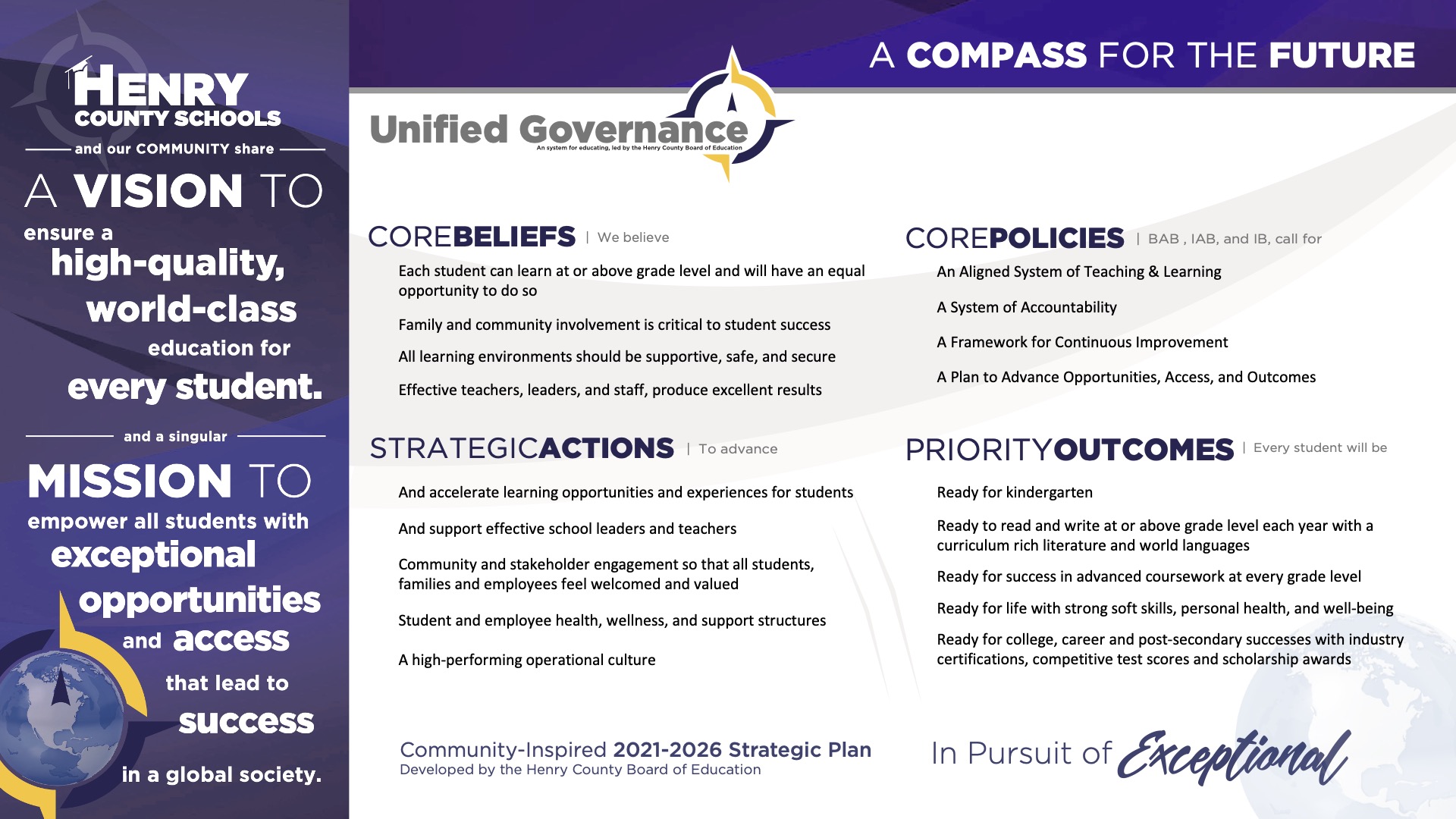 Agenda
¿Sobre qué se evaluará a mi hijo?
¿Qué hace la escuela de mi hijo para prepararse para el examen?
¿Cómo puedo apoyar a mi hijo para que tenga éxito en las pruebas Georgia Milestones?
¿Qué recursos puedo usar para ayudar a mi hijo a tener éxito?
¿Cómo se espera que mi hijo muestre lo que sabe o demuestre su conocimiento?
Preguntas
¿En qué se evaluará a mi hijo?
Mide el conocimiento y las habilidades de los estudiantes sobre los estándares de contenido adoptados por el estado en Artes del Lenguaje en Inglés, Matemáticas, Ciencias y Estudios Sociales.
Los estudiantes de elemental y secundaria que tomen una clase avanzada deberán tomar la prueba Fin de Grado para el nivel general de grado para el que están inscritos.
Los estudiantes de la escuela intermedia inscritos en los cursos que requieran la prueba de fin de grado también tomarán los Georgia Milestones correspondientes (los detalles en la siguiente diapositiva).
La prueba se utiliza como parte de nuestro sistema estatal de rendición de cuentas, que es CCRPI.
Requisitos de participación de los estudiantes de EOC(Prueba de Fin de Curso)
Note that EOC Exams count as 20% of a student’s final grade in that class, except Physical Science.
¿Cómo se ve la prueba?
. Los elementos reforzados por la tecnología incluyen: respuesta seleccionada basada en evidencia, arrastrar y soltar/pegar, lista desplegable, selección múltiple, entrada de teclado o gráficos
¿Cuánto dura la prueba?
Nota: No hay un tiempo mínimo para la prueba.  Si todos los estudiantes han presentado la prueba, el examinador debe completar la sección de la prueba.
[Speaker Notes: Schools can test AM & PM sessions or AM only.  
This information is to ensure when you are building your schedules you have enough time to provide the minimum time in the allotted time.
Please make sure to include start time in your presentation.]
¿Cuándo tendrá la prueba su hijo?                              (Grados 3 – 5)
¿Cuándo tendrá la prueba su hijo?(Grados 6 - 8)
¿Cuándo tendrá la prueba su hijo? (Fin de Curso)
¿Cuándo tendrá la prueba su hijo?(Fin de Curso)
¿Qué tipo de preguntas verá mi hijo en la evaluación de Georgia Milestones?
Artes del Lenguaje Inglés
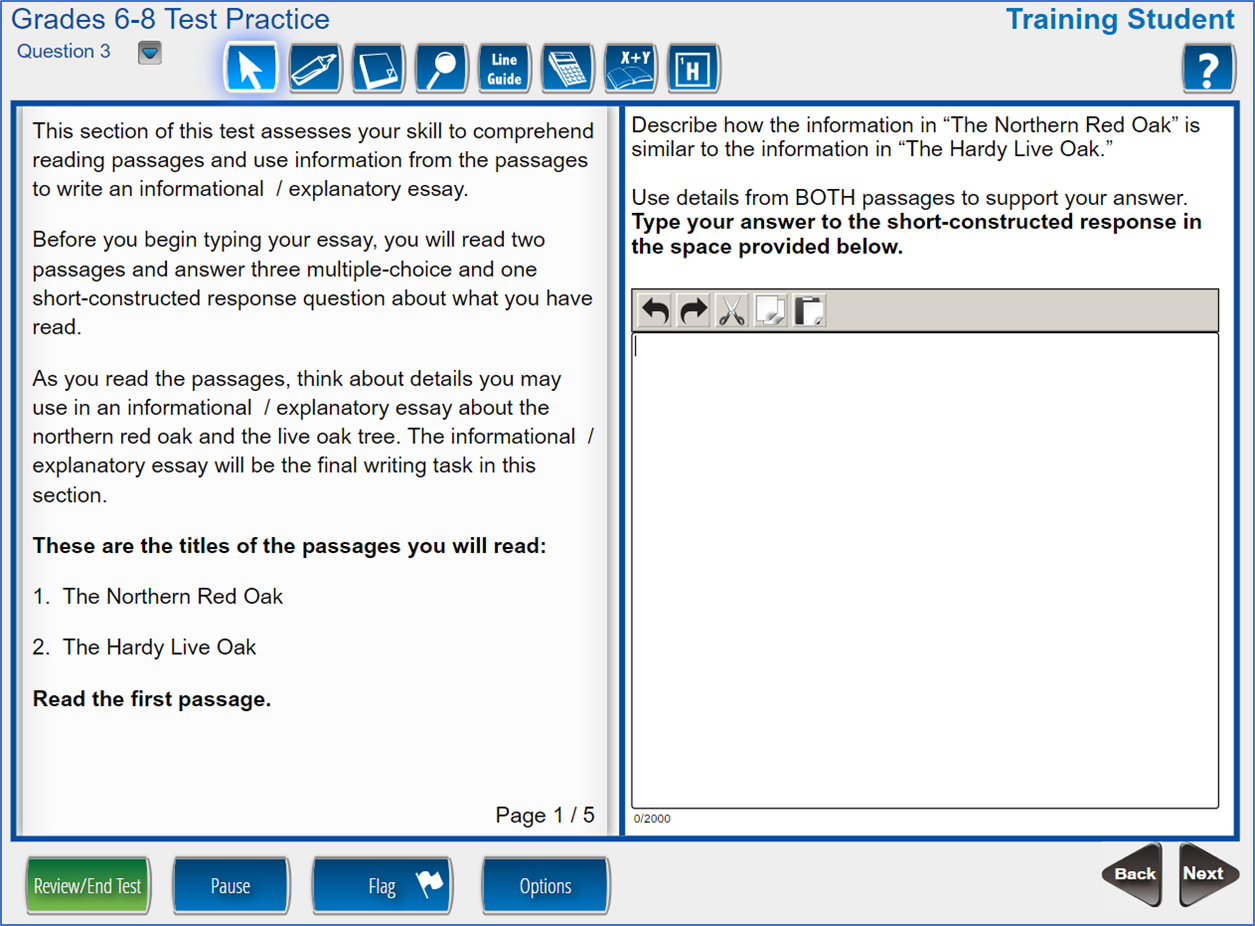 Sección de Artes del Lenguaje: Lectura y Escritura Basada en la Evidencia
[Speaker Notes: This is an example of the Reading and Evidence-Based Writing Section. There are selected response items followed by a constructed response item. Finally, there is the Extended Writing Response. The writer’s checklist may be enlarged and shifted to the side by the student to allow it to remain on the screen while typing. Students would enter their essay in the text box and may cut, copy or paste as needed. Note the character counter in the bottom left corner of the text box to help the student know when they may run out of space. It is important to remind students that they are not required to use all the character space, but they should focus on the content of their response.]
Matemática
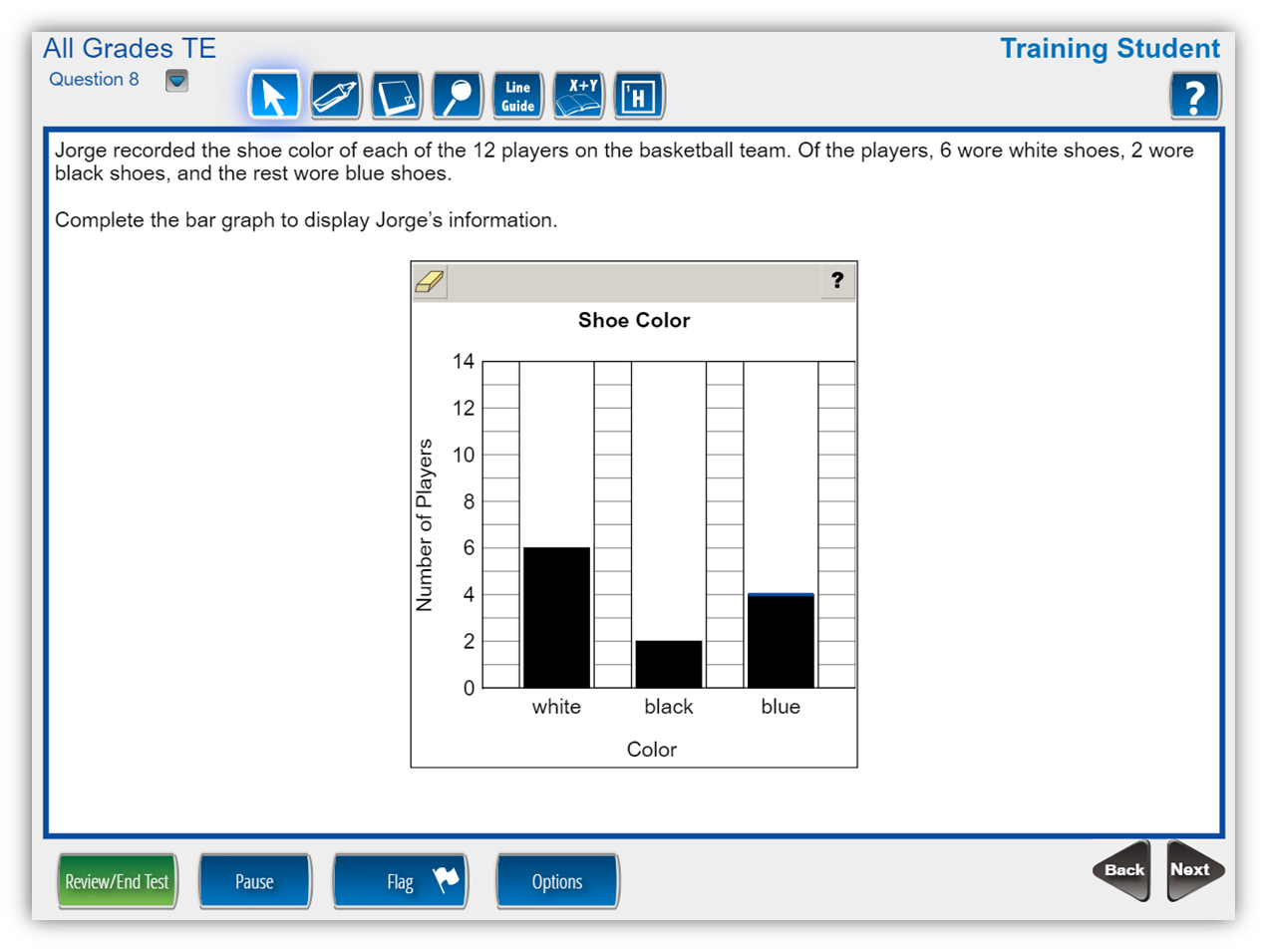 Matemáticas: Artículos reforzados por tecnología
[Speaker Notes: This math item asks the student to complete a bar graph. Technology-enhanced items encourage students to construct an answer as opposed to merely selecting a response. Students are required to think critically. The items gain a better understanding of a student’s depth of understanding and knowledge.]
Ciencias Y Estudios Sociales
Ciencia Artículos reforzados por la tecnología
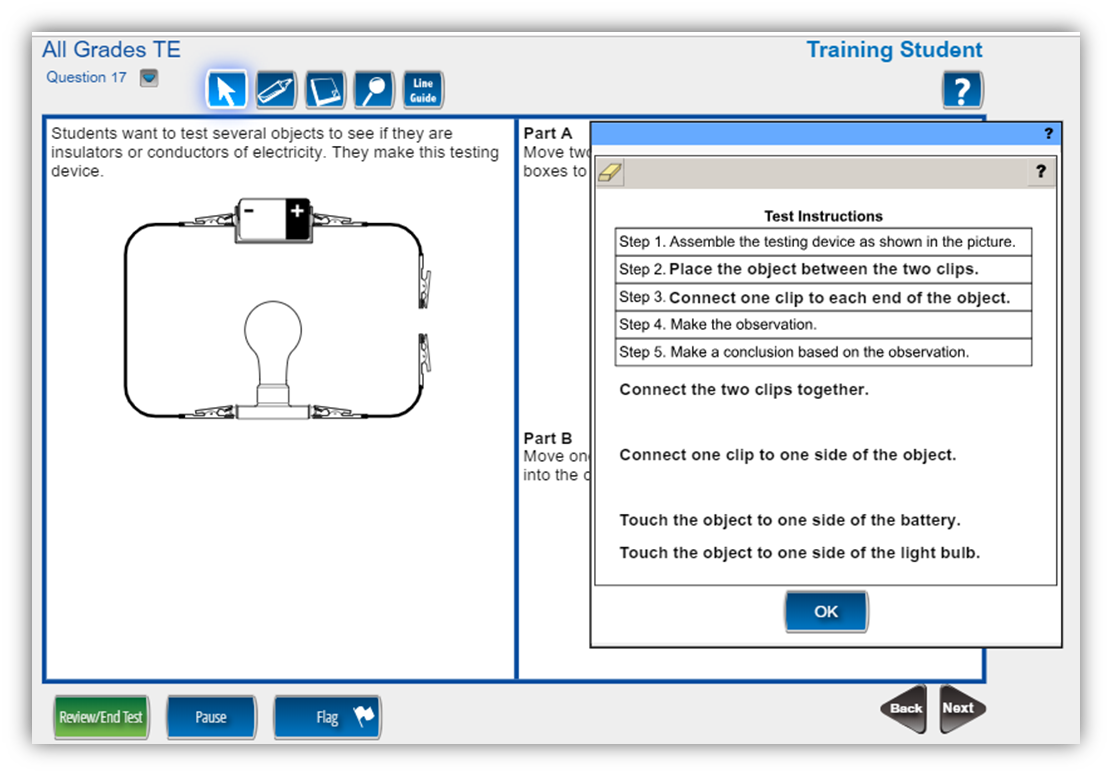 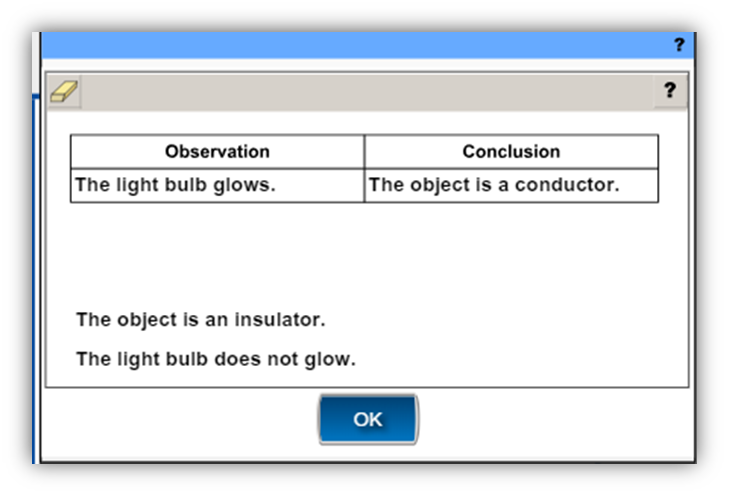 [Speaker Notes: Drag-and-drop items may also appear in Science and Social Studies courses. In this example, after reviewing an investigation, the student is asked to complete instructions to determine if objects are insulators or conductors of electricity. In the section part, the student chooses an observation and a matching conclusion. Some technology-enhanced items use a strategy of scaffolding to elicit different types of knowledge from students. First, the student is required to correctly sequence the experiment, then they must correctly observe and make a conclusion.]
Estudios Sociales Artículos reforzados por la tecnología
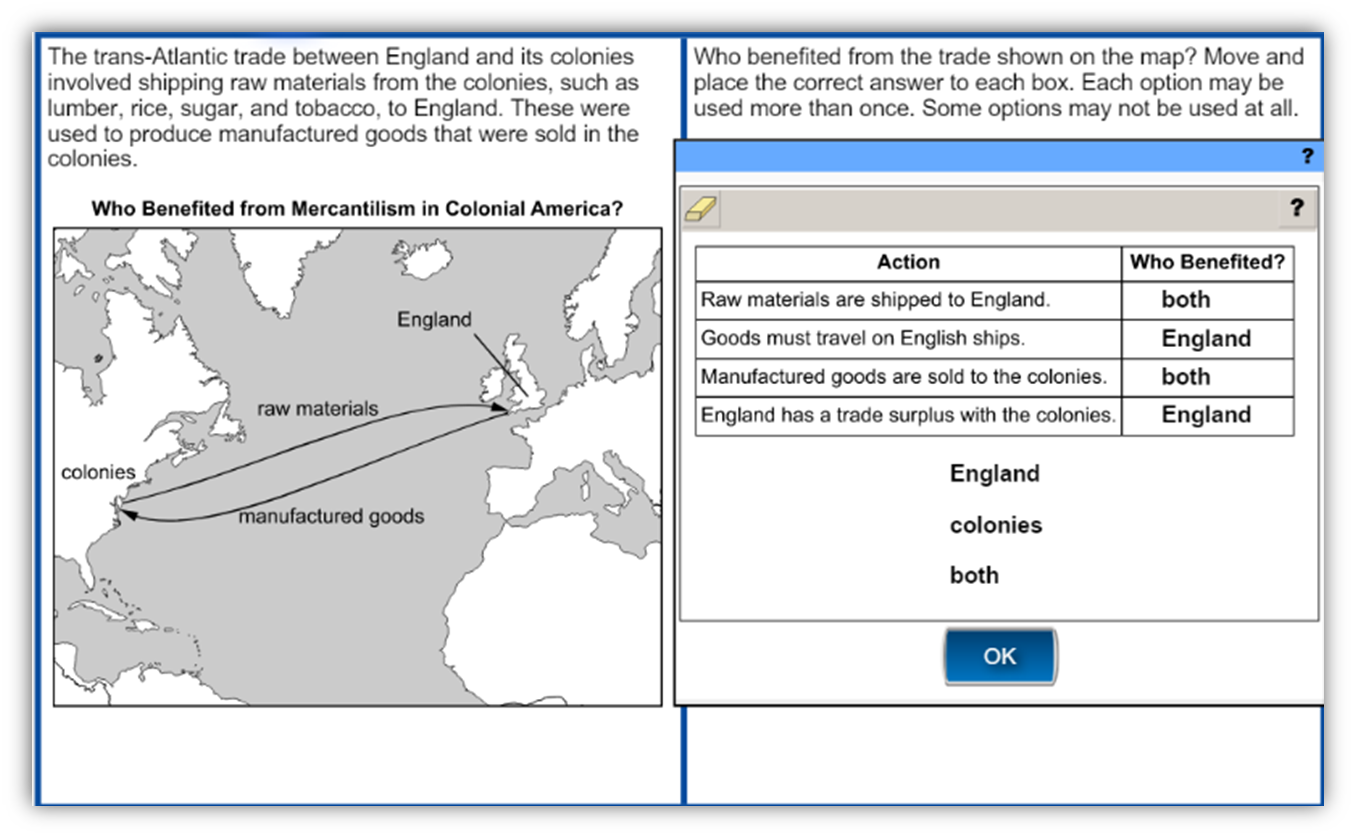 [Speaker Notes: In this US History example, a student is asked to complete the table to show who benefitted from the trade shown on the map. This item allows the student to use any of the responses provided multiple times or not at all. Here students are interacting with text and are required to have a deep understanding of the content.]
Calculadora
Calculadora Desmos : www.desmos.com/testing
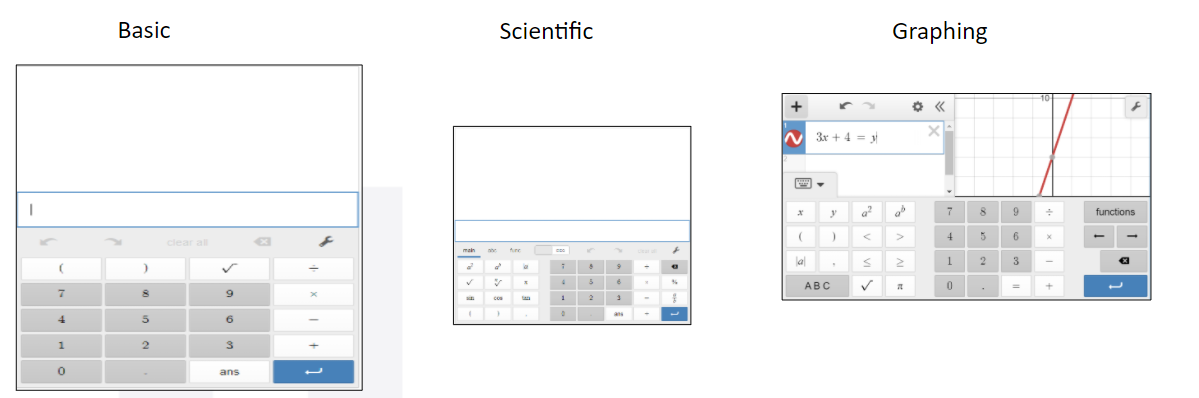 ¿Qué está  haciendo la escuela (name of the School here)para preparar a mi hijo para el examen?
Schools:
Please provide school level information on what steps and resources are being provided to support student achievement and success on the Georgia Milestones.
Some recommendations are:
Classroom activities
School resources available to parents
Teacher lessons and assessment guide
¿Qué puede hacer durante las pruebas?
¡Anime a su estudiante!
Recuérdele que lea atentamente las instrucciones y que revise su trabajo.
Señale que algunos elementos serán más difíciles que otros.
Ayúdele a descansar bien por la noche.
Planifique un desayuno balanceado.
Mantenga su horario o rutina.
No concentre demasiado sus conversaciones en el examen.
Practique el uso de los mismos materiales que los estudiantes pueden usar en la prueba, es decir, papel borrador, actividades cronometradas, lápices y papel cuadriculado.
¿Qué recursos puedo usar para ayudar a mi hijo a tener éxito?
Guías de estudio
La Guía de Estudio/Recursos de Georgia Milestones para Estudiantes y Padres está formulada como un recurso para padres y estudiantes.  Contiene ejemplos de preguntas y actividades útiles para darle una idea del contenido que cubre la prueba y cómo se verán las preguntas de la prueba en la evaluación.
Las preguntas de muestra están completamente explicadas y le dirán por qué cada respuesta es correcta o incorrecta.
Las guías de estudio se pueden encontrar en la página de Recursos de Georgia Milestones del Departamento de Educación de Georgia en: https://www.gadoe.org/Curriculum-Instruction-and-Assessment/Assessment/Pages/Milestones_Resources.aspx
Guías de estudio – Cómo usarlas
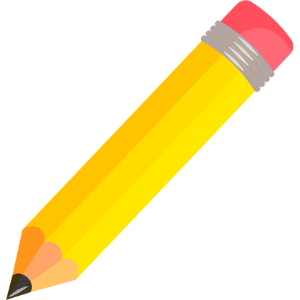 Reúna los materiales de su hijo que necesitará, como la guía, el bolígrafo o lápiz, el resaltador, el papel borrador, las notas del aula y los libros de texto.


Encuentre un lugar cómodo para que su hijo se siente que tenga buena iluminación y tiempo para concentrarse.  Eso significa que no hay televisión, juegos ni teléfonos.


Dedique algo de tiempo a su hijo después de la escuela dedicado al estudio. Establece una meta de cuánto tiempo vas a estudiar. Recuerda, pueden hacer un poco todos los días.


Invita a un compañero de estudio como un amigo, un hermano o incluso a ti mismo para practicar juntos, ¡cualquiera puede ayudarte! Haga preguntas y no olvide leer las instrucciones antes de comenzar. También puedes pedirle ayuda a tu profesor. Es mejor preguntar ahora y obtener respuestas.

No olvide animar a su hijo a leer cuidadosamente cada una de las opciones de preguntas y respuestas. Se debe animar a su hijo a usar papel borrador y a revisar siempre su trabajo.
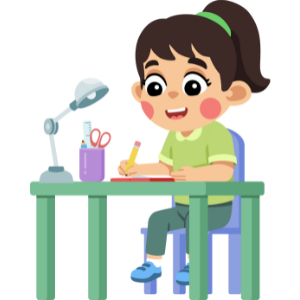 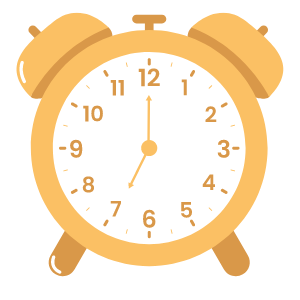 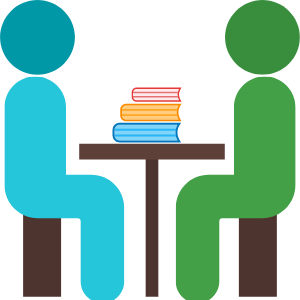 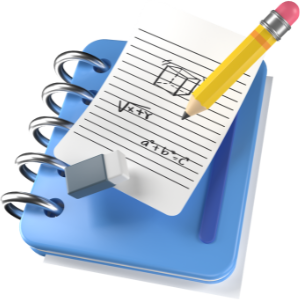 ¿Cómo tendrá mi hijo que demostrar lo que sabe?
Echemos un vistazo a la plataforma en línea de GA Experience.
Enlace: http://www.gaexperienceonline.com/ 
Los artículos de las pruebas de demostración son generales y están organizados en las tres bandas de grado en las áreas de contenido de Artes del Lenguaje Inglés, Matemáticas, Ciencias y Estudios Sociales. 
Los ítems no representan necesariamente el contenido específico del nivel de grado que los estudiantes aprenden diariamente en sus aulas. 
El objetivo principal es permitir que los estudiantes experimenten, de primera mano, la funcionalidad de la plataforma de pruebas en línea. Las pruebas de muestra no se califican, ¡así que diviértete! 
También está disponible un video tutorial guiado para revisar todas las funciones que ofrece la plataforma en línea de GA Experience.
¿Qué necesita saber mi hijo?
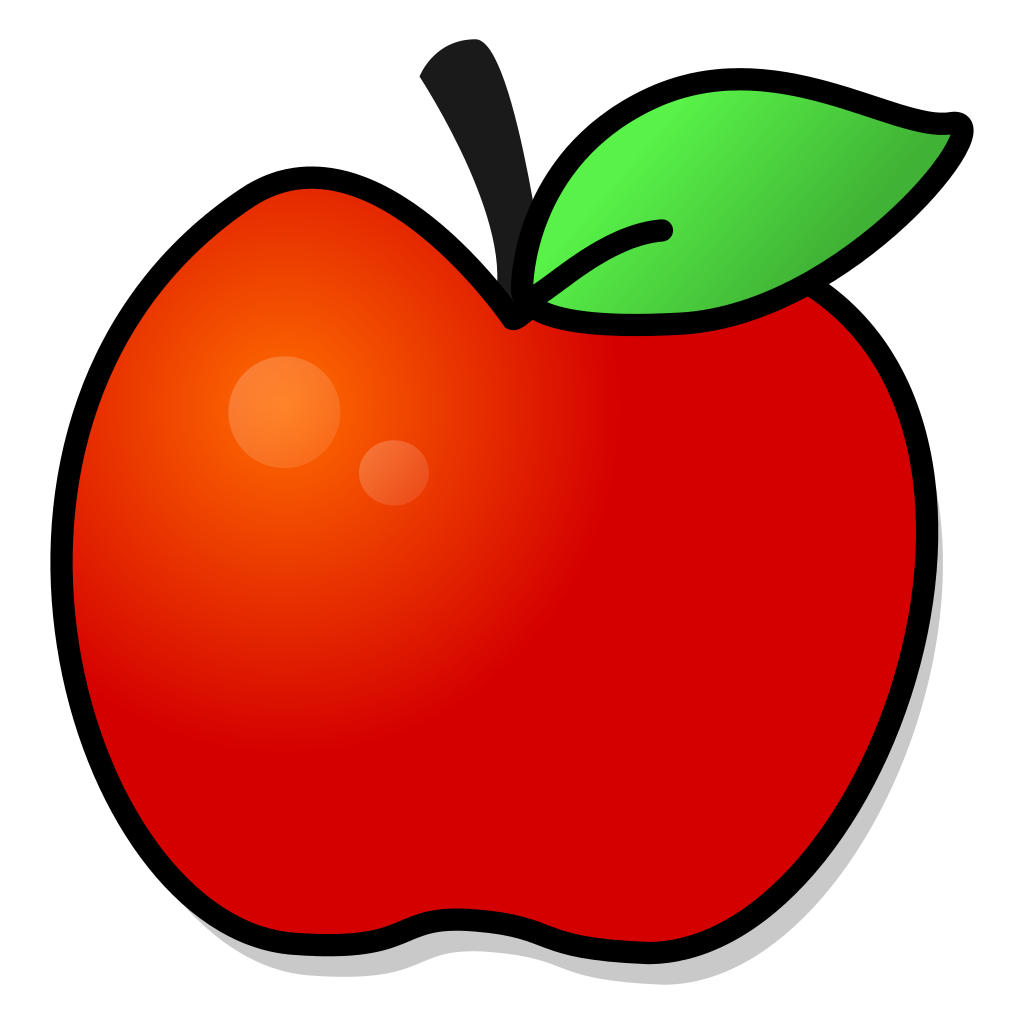 ¿Eres más inteligente que un niño de 3er grado?
¡Vamos a practicar!
Las siguientes preguntas son tomadas de ejemplos de lo que un estudiante de 3er grado podría ver en las pruebas de Artes del Lenguaje y Matemáticas de Fin de Grado (EOG)Georgia Milestones.
En tu dispositivo electrónico, ve a kahoot.it
Introduzca el siguiente PIN:
Ingresa el nombre de un equipo/jugador
¡A jugar!
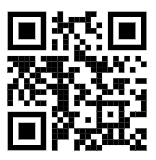 Para obtener recursos más específicos para el nivel de grado, visite el sitio web del Sistema de Evaluación de Georgia Milestones de GaDOE(Departamento de Educación) y nuestra página de evaluación en el sitio web de las Escuelas del Condado de Henry.
27
[Speaker Notes: We have provided your Principal with a common tool/resource regarding online testing materials for Teachers and Parents.

Feel free to use this Kahoot that has been created for you.  The game can be accessed using the following link: https://create.kahoot.it/share/are-you-smarter-than-a-3rd-grader/8509b38a-a47c-4766-ab35-043bed3fd3e1]
¿Qué necesita saber mi hijo?
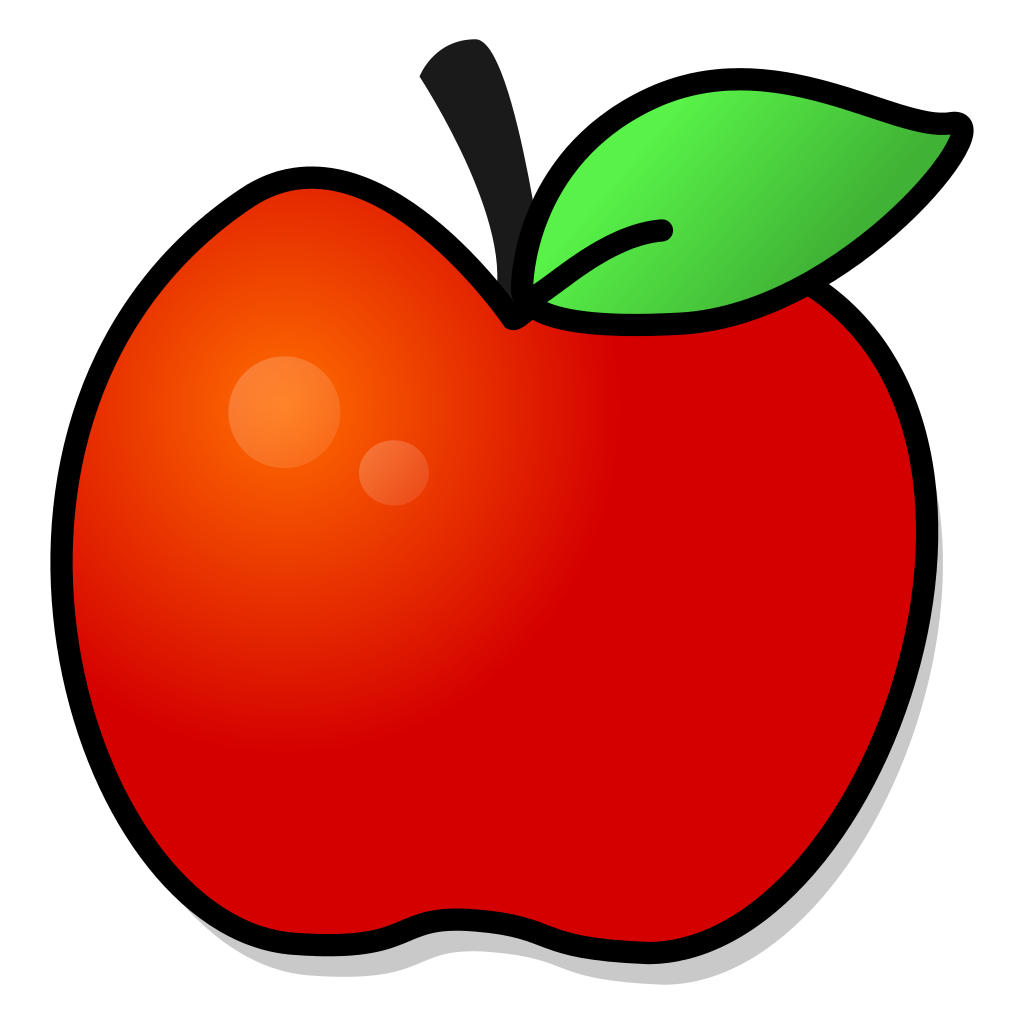 ¿Eres más inteligente que un estudiante de 6º grado?
¡Vamos a practicar!
Las siguientes preguntas se toman de ejemplos de lo que un estudiante de 6º grado podría ver en las pruebas de Artes del Lenguaje y Matemáticas de Fin de Grado (EOG)Georgia Milestones. 
En tu dispositivo electrónico, ve a kahoot.it
Introduzca el siguiente PIN:
Ingresa el nombre de un equipo/jugador
¡A jugar!
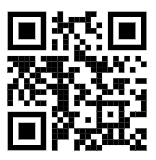 Para obtener recursos más específicos para el nivel de grado, visite el sitio web del Sistema de Evaluación de Georgia Milestones de GaDOE(Departamento de Educación) y nuestra página de evaluación en el sitio web de las Escuelas del Condado de Henry.
28
[Speaker Notes: We have provided your Principal with a common tool/resource regarding online testing materials for Teachers and Parents.

Feel free to use this Kahoot that has been created for you.  The game can be accessed using the following link: https://https://create.kahoot.it/share/are-you-smarter-than-a-6th-grader/50a7e746-c80d-4e1f-b438-dfa6eee604b4]
¿Qué necesita saber mi hijo?
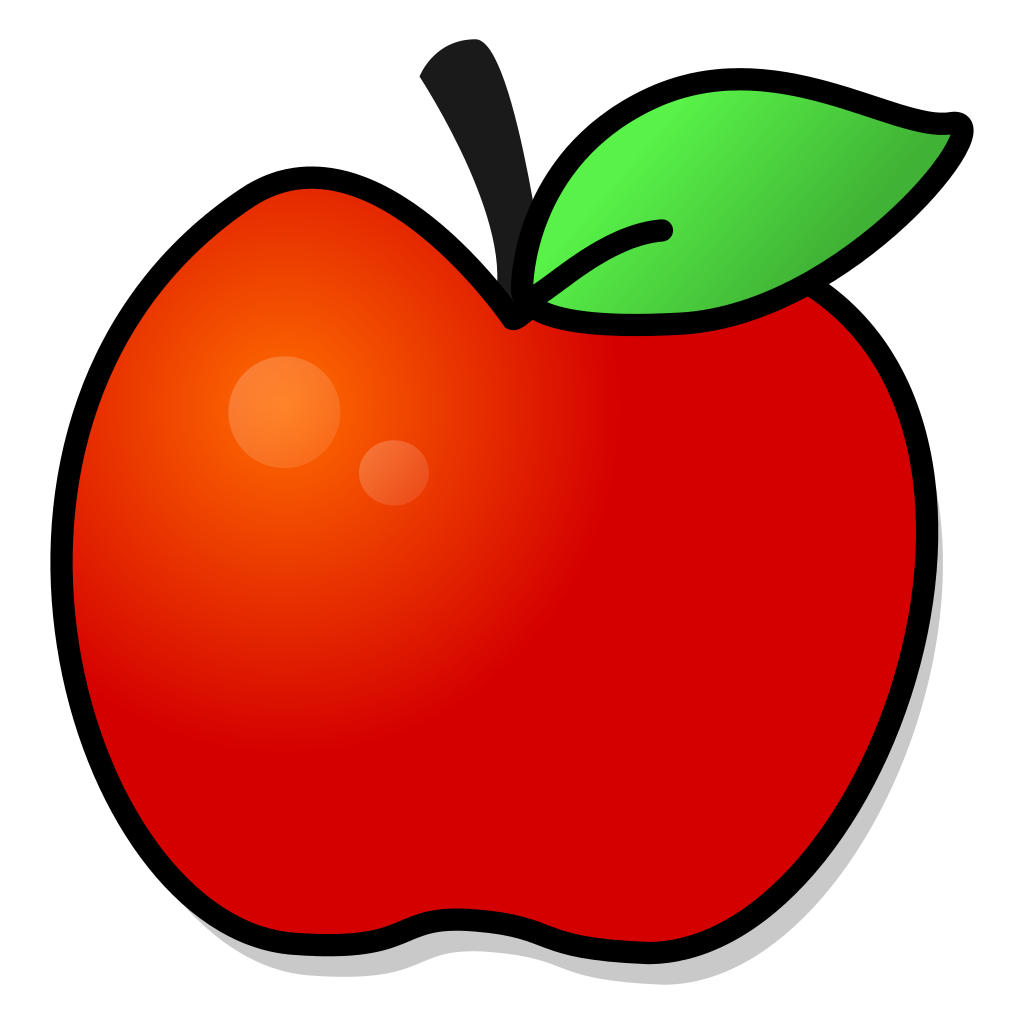 ¿Eres más inteligente que un estudiante de 9º grado?
¡Vamos a practicar!
Las siguientes preguntas están tomadas de ejemplos de lo que un estudiante de 9º grado podría ver en la pruebas de Álgebra I de Fin de Grado (EOG)Georgia Milestones. 

En tu dispositivo electrónico, ve a kahoot.it
Introduzca el siguiente PIN:
Ingresa el nombre de un equipo/jugador
¡A jugar!
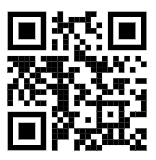 Para obtener recursos más específicos para el nivel de grado, visite el sitio web del Sistema de Evaluación de Georgia Milestones de GaDOE(Departamento de Educación) y nuestra página de evaluación en el sitio web de las Escuelas del Condado de Henry.
29
[Speaker Notes: We have provided your Principal with a common tool/resource regarding online testing materials for Teachers and Parents.

Feel free to use this Kahoot that has been created for you.  The game can be accessed using the following link: https://create.kahoot.it/share/are-you-smarter-than-a-9th-grader/1f51d5df-f017-4e8b-a3db-3924f213c93c]
¿Cómo usarán la escuela de su hijo y el maestro                          de su hijo los resultados de las pruebas para                   apoyar a su hijo y a la escuela?
Mejoramiento Escolar
Determinar la colocación en programas y servicios especializados, tales como:
Programas Acelerados de Matemáticas
Pruebas para niños superdotados
Clases de remediación
Recursos disponibles
Los recursos de Georgia Milestone se pueden recuperar en nuestro sitio web de las escuelas del condado de Henry.
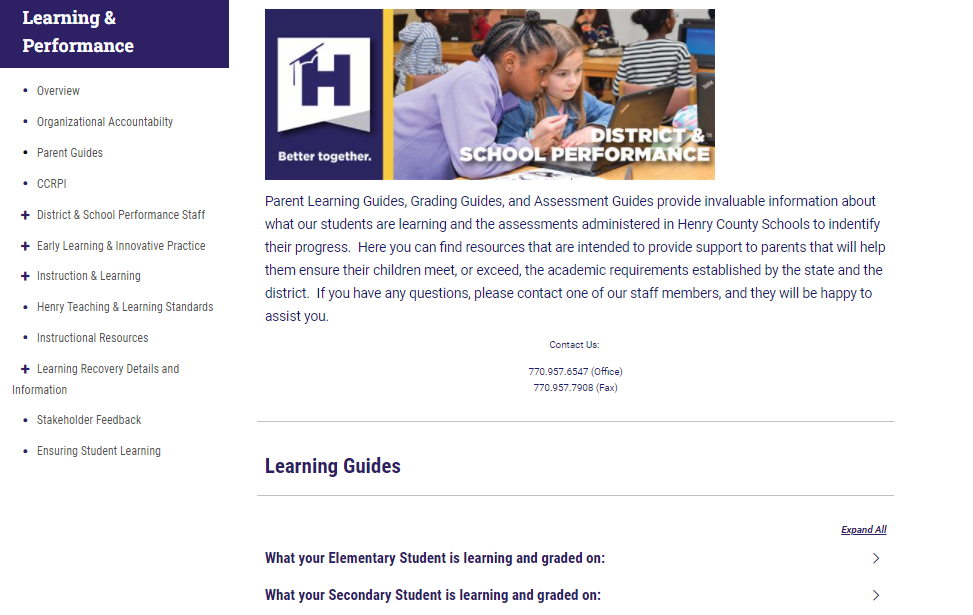 https://www.henry.k12.ga.us/Page/151339
Preguntas
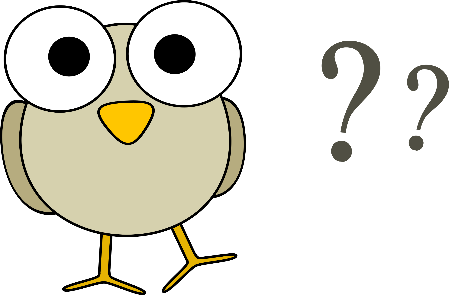